Какая бывает одежда ?
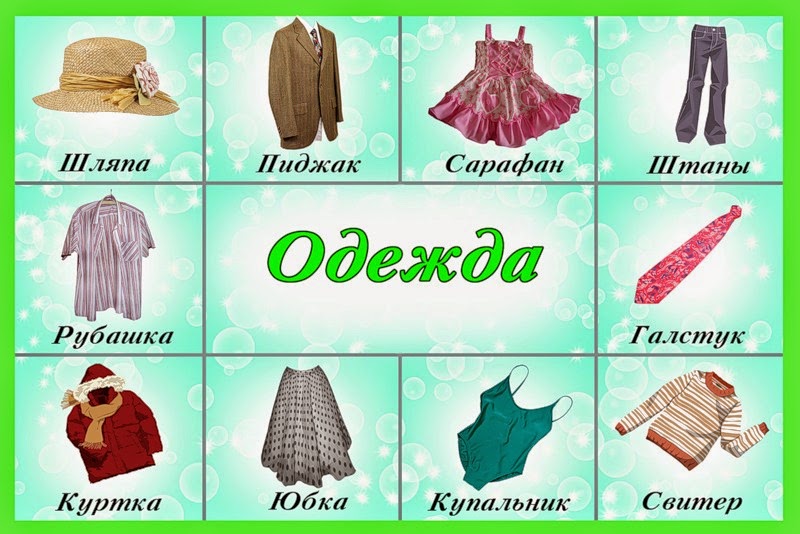 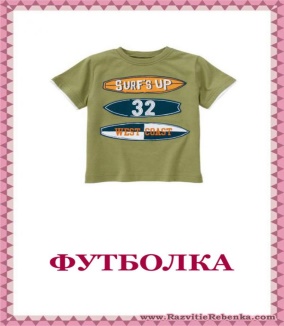 Детали одежды
Из истории одежды
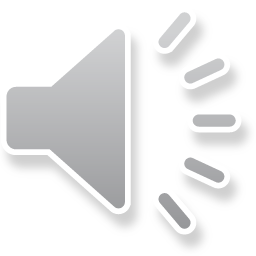 Кто шьет одежду?
Поиграем?
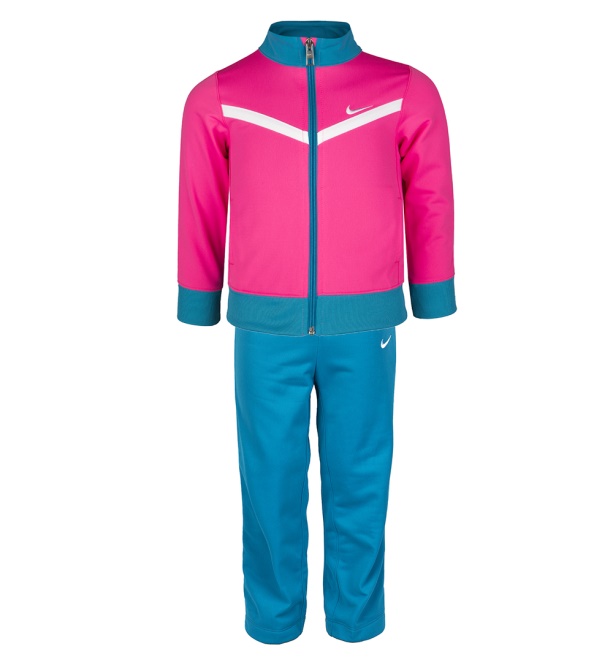 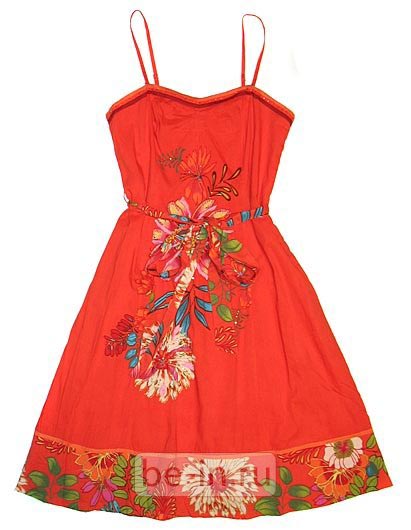 Сезонная
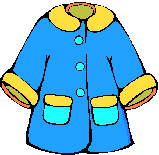 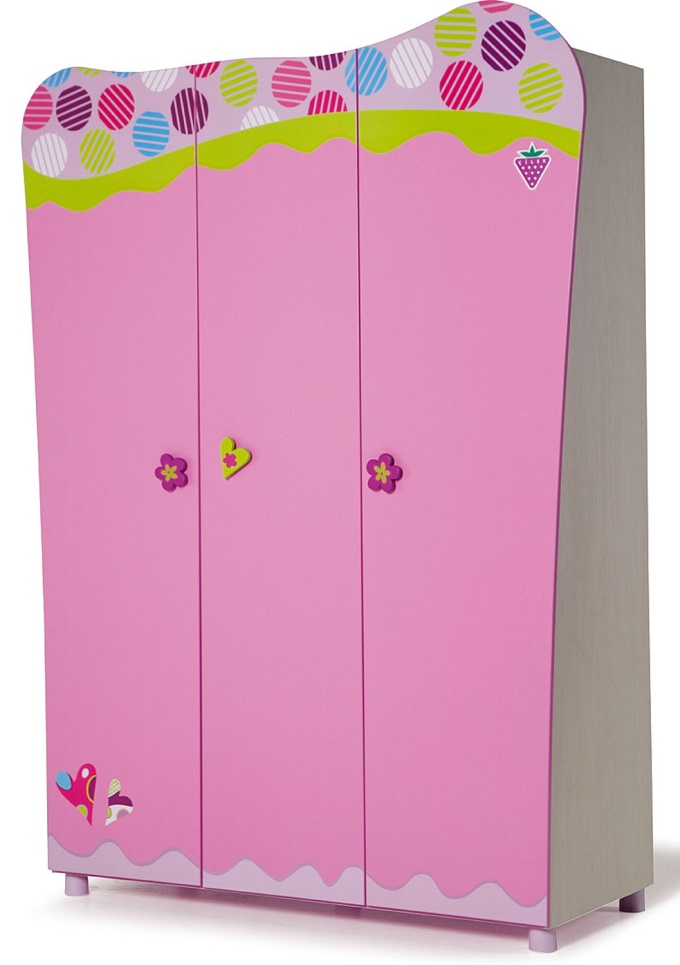 Спортивная
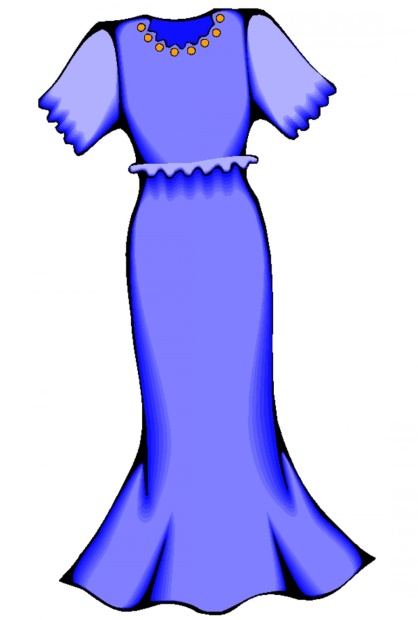 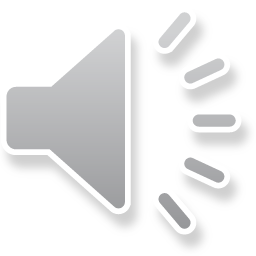 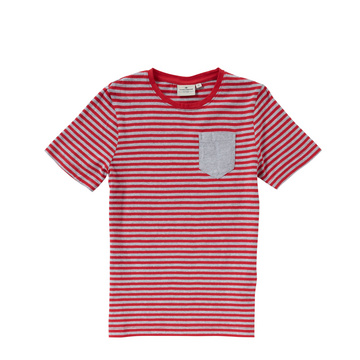 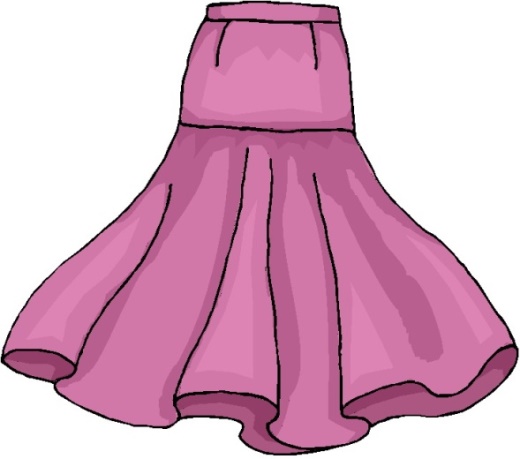 Повседневная
Праздничная
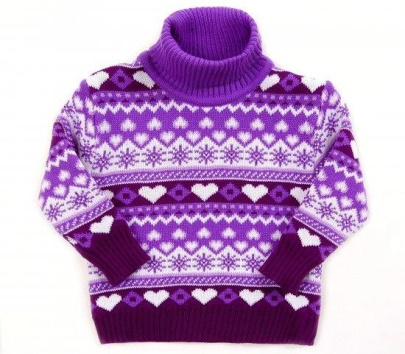 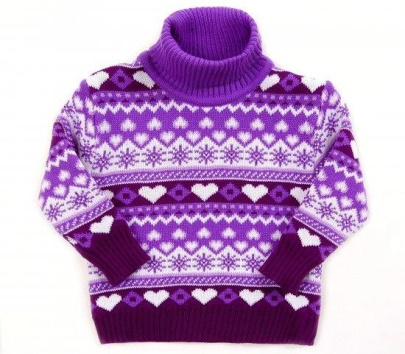 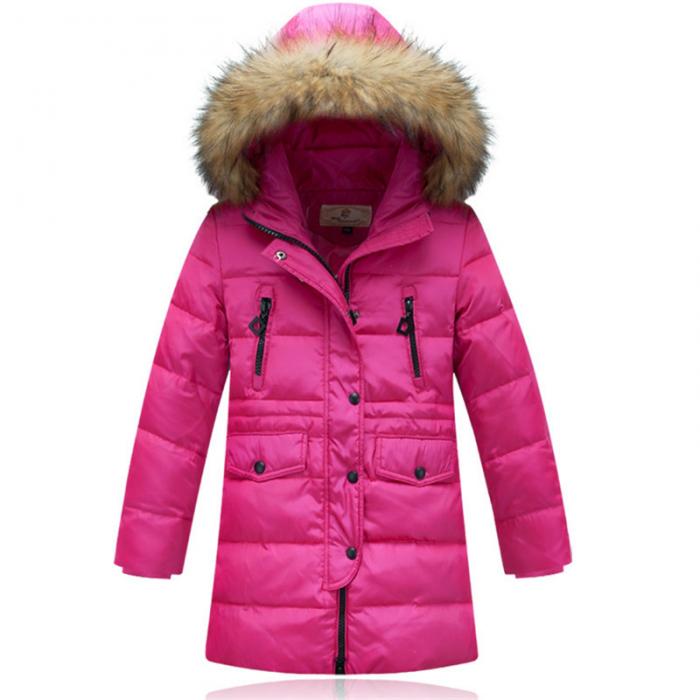 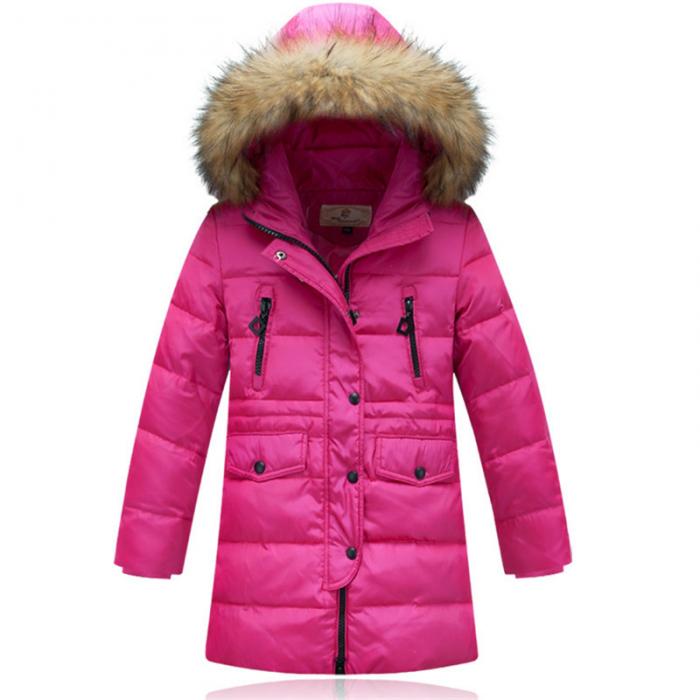 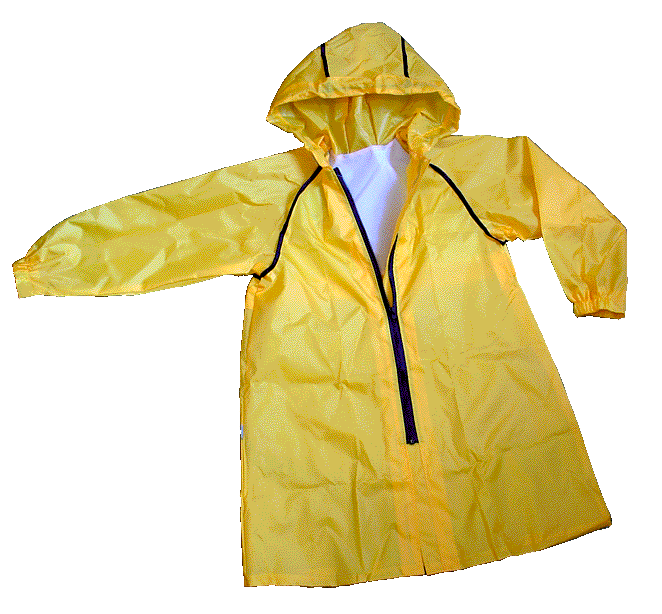 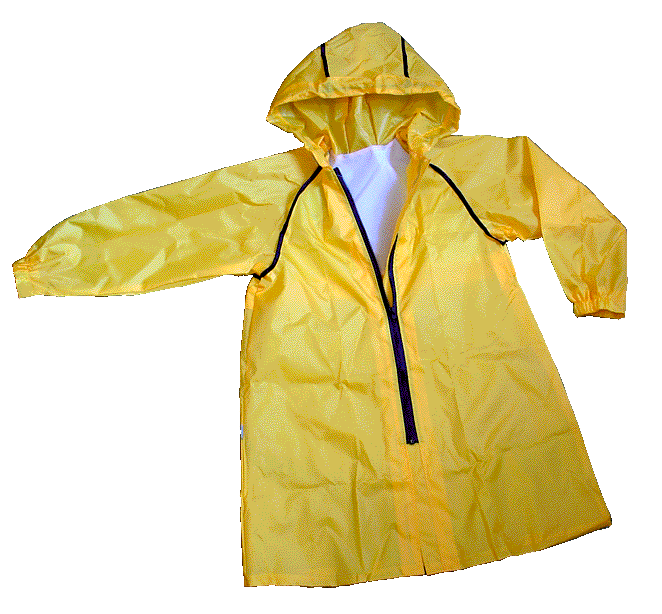 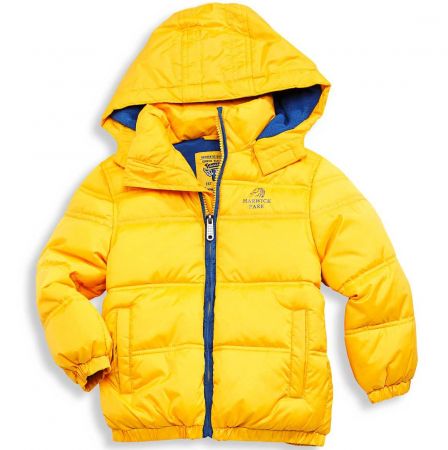 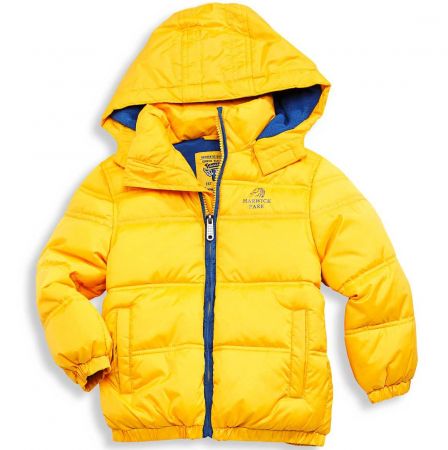 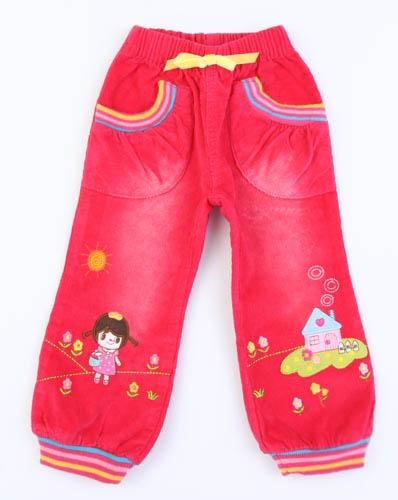 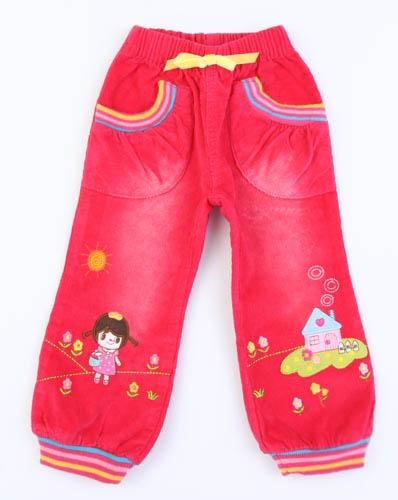 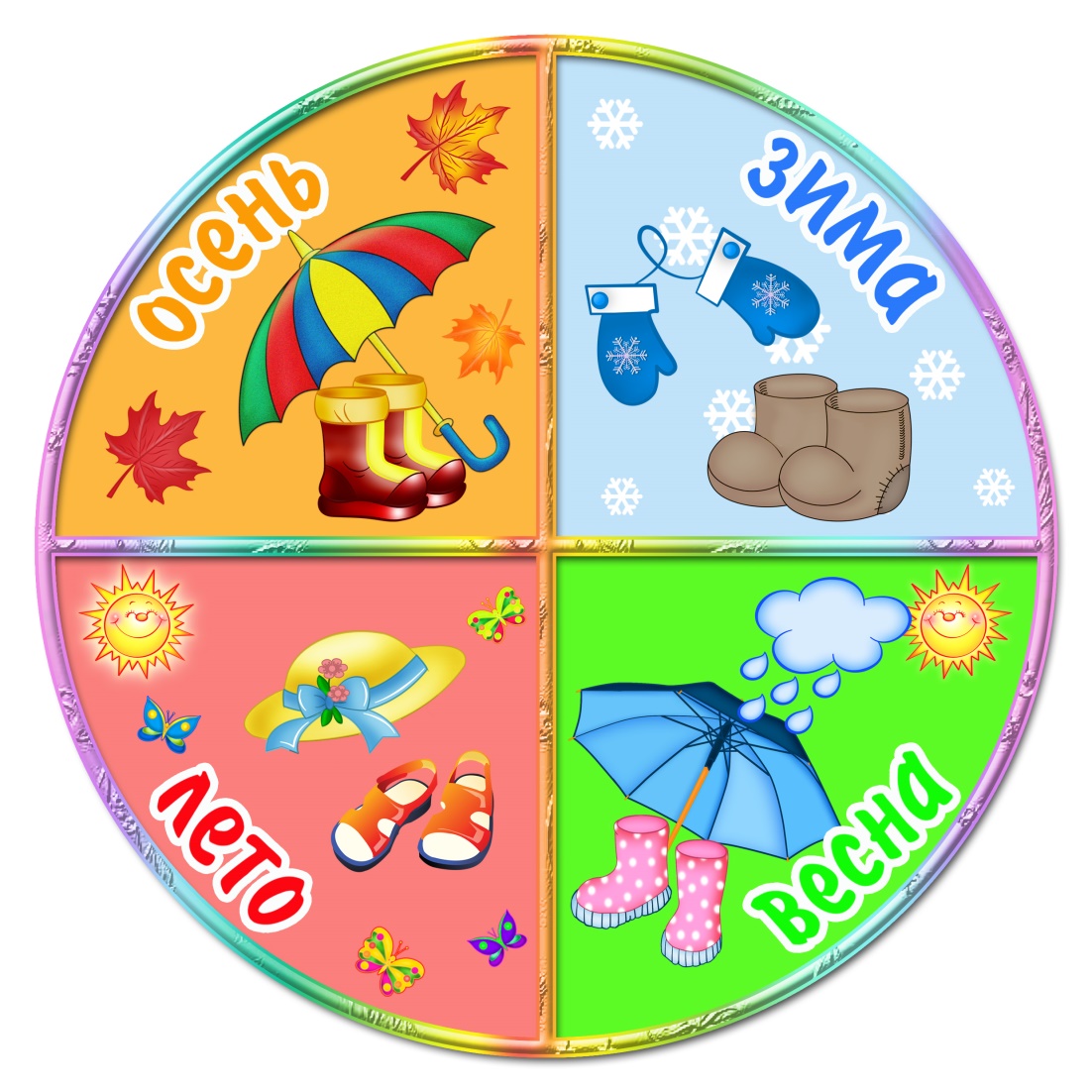 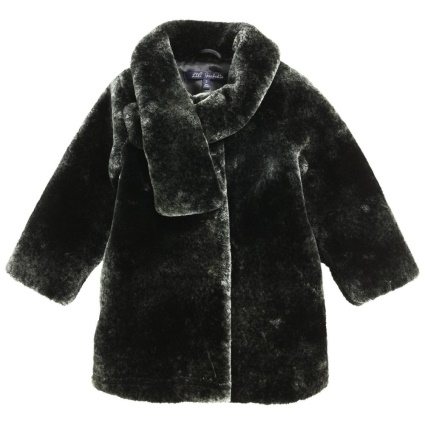 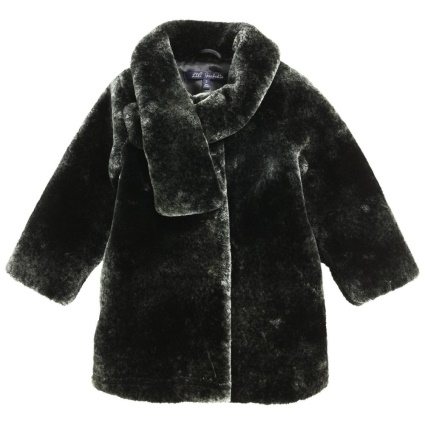 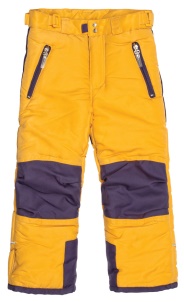 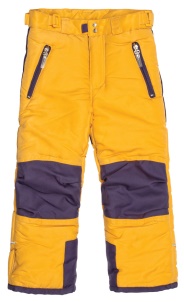 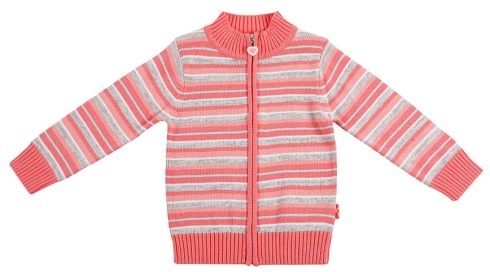 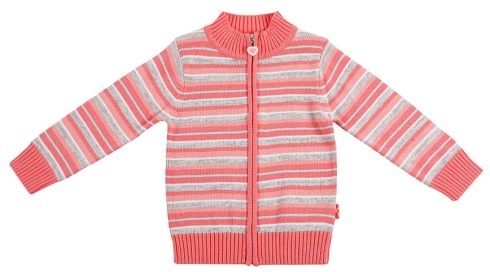 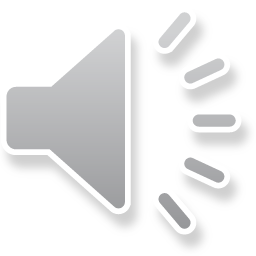 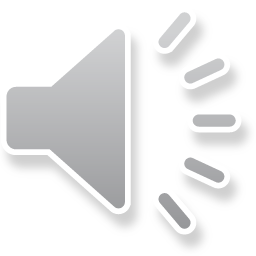 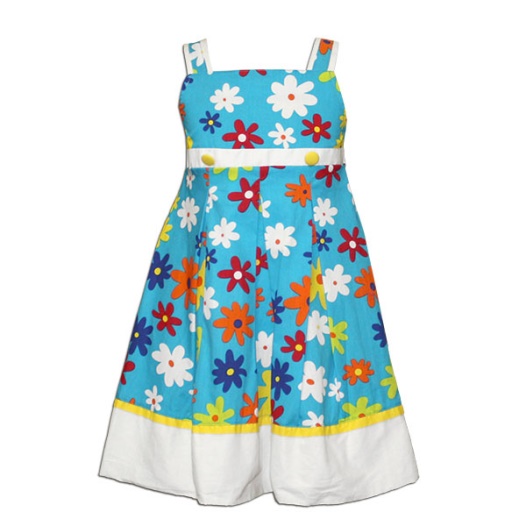 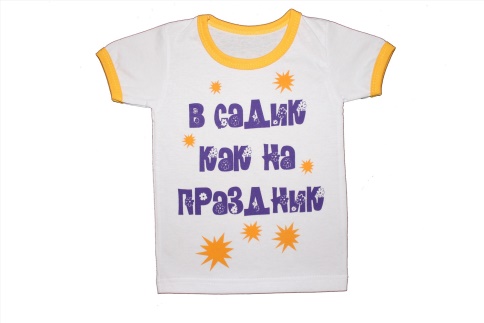 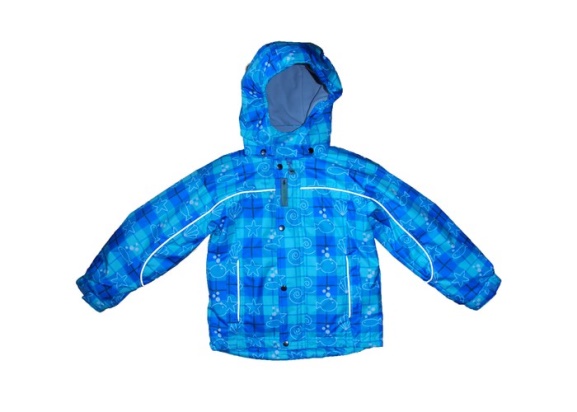 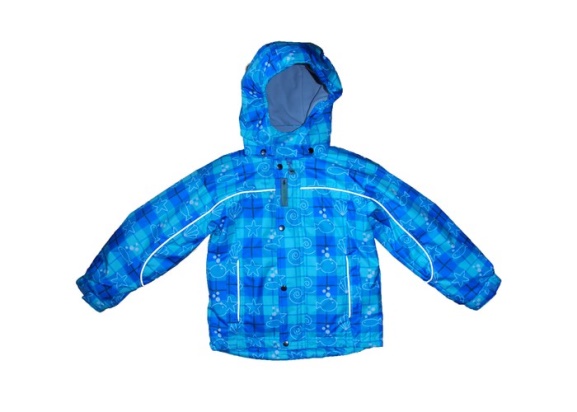 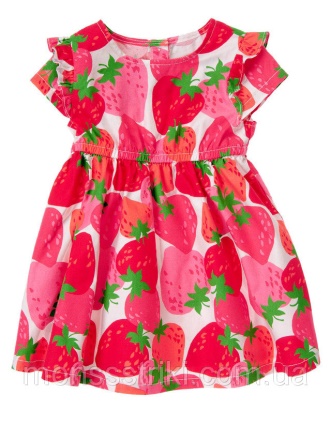 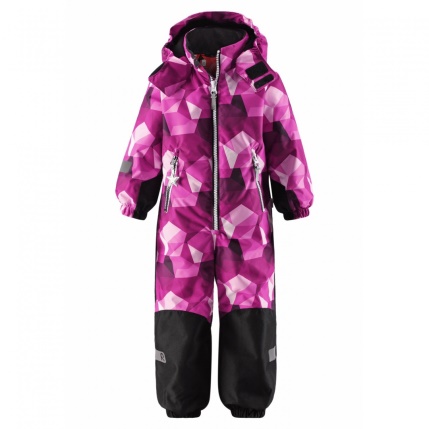 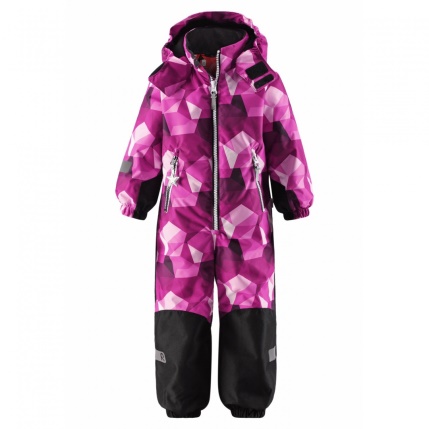 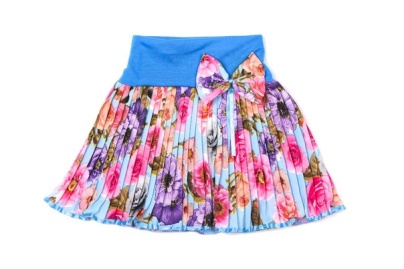 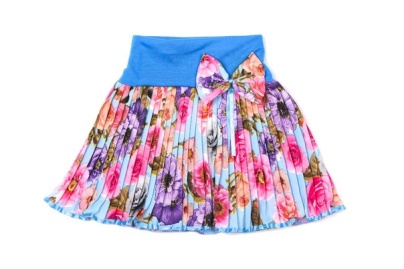 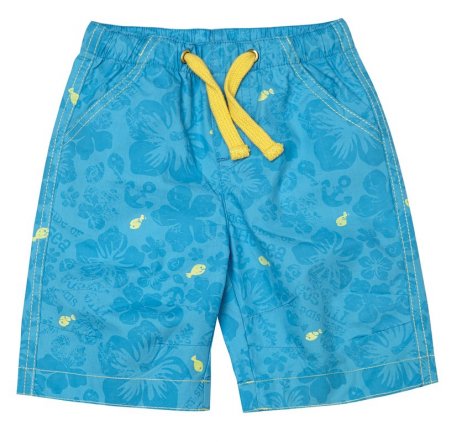 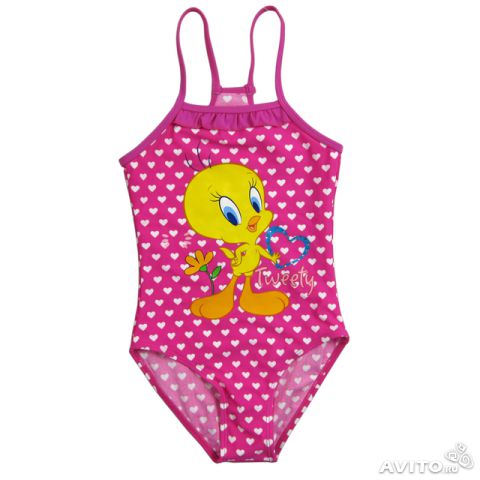 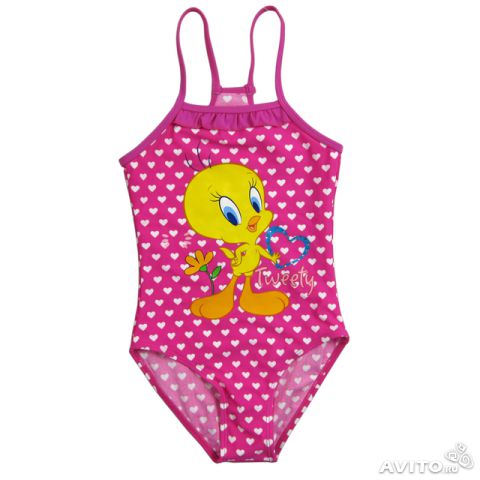 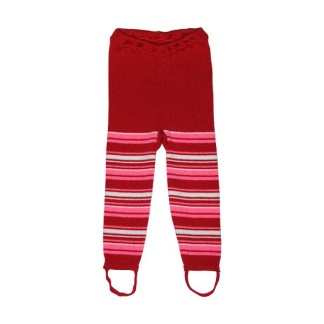 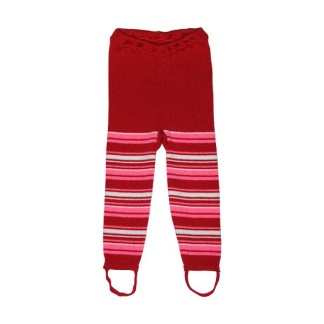 Выбрать одежду
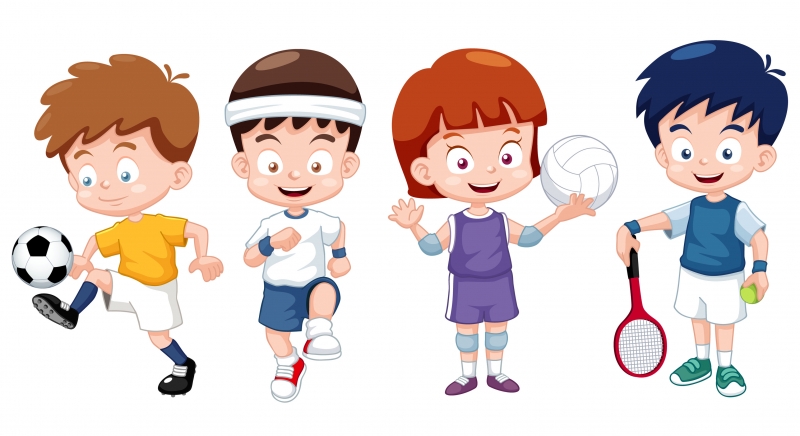 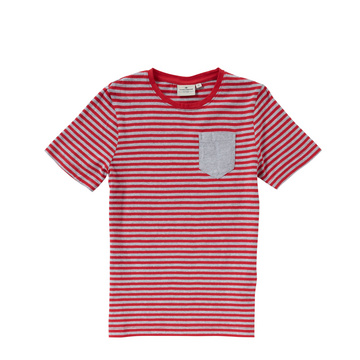 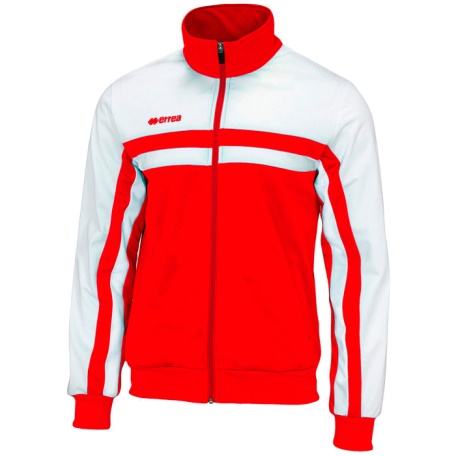 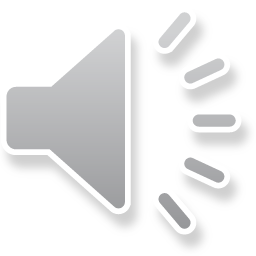 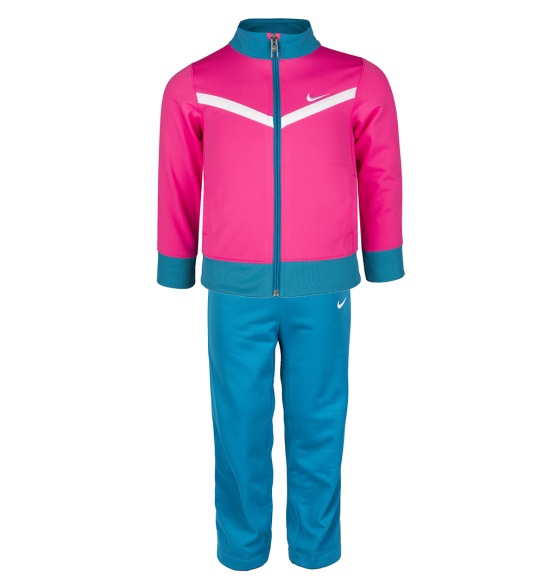 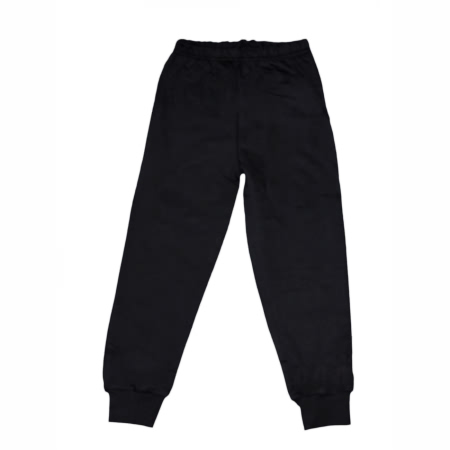 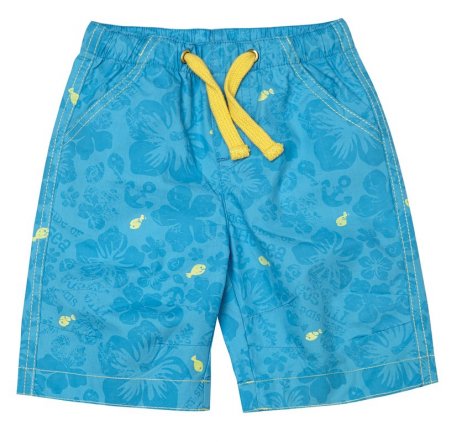 Выбрать одежду
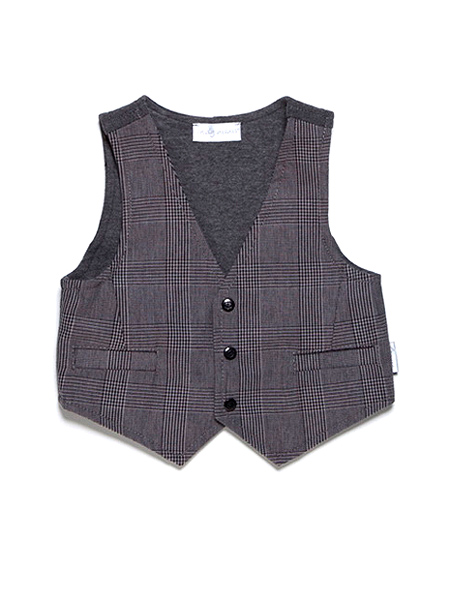 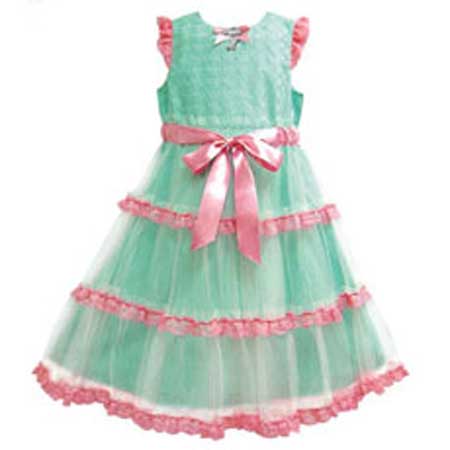 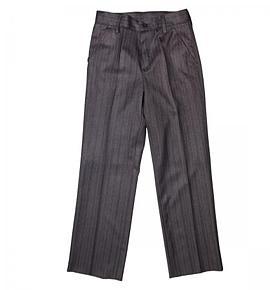 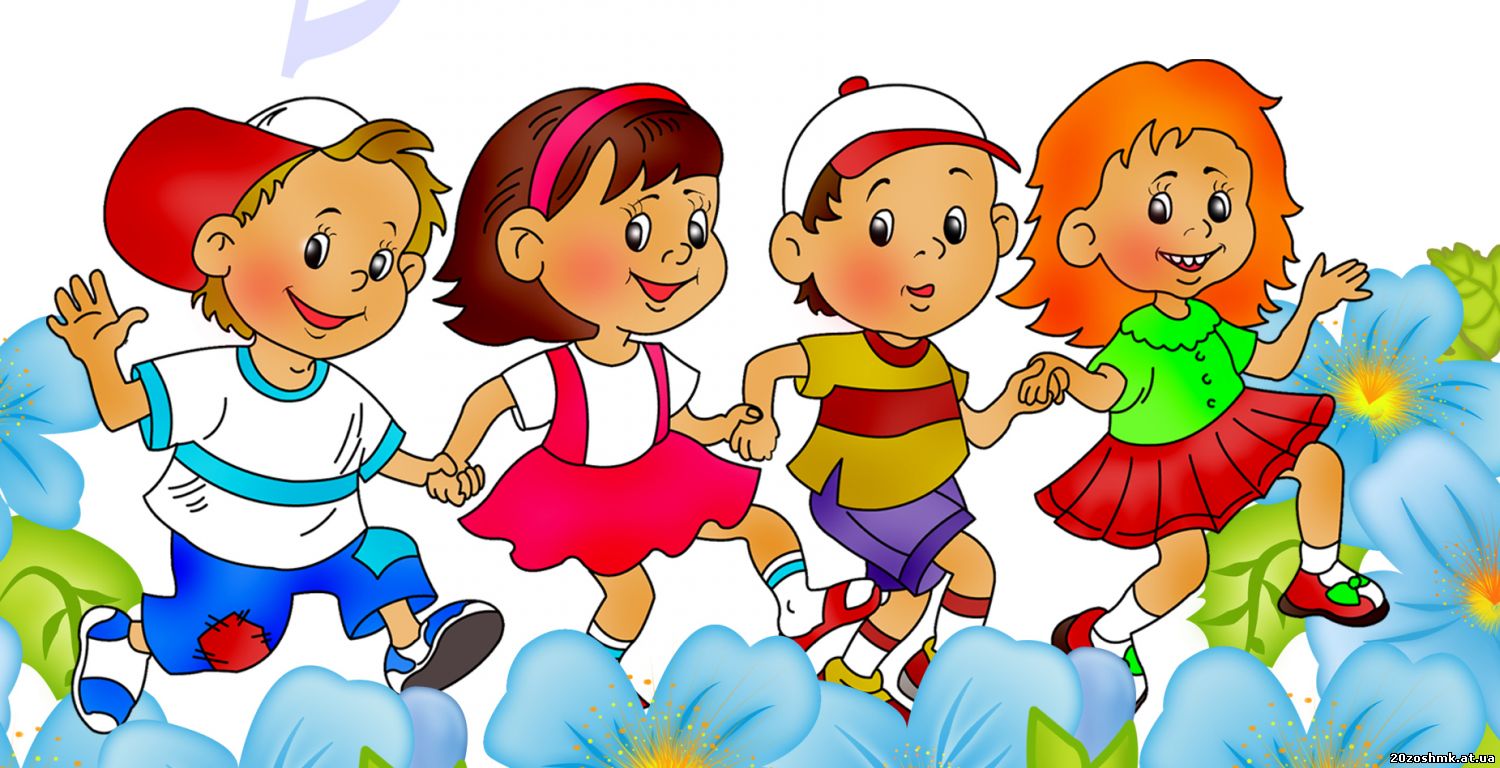 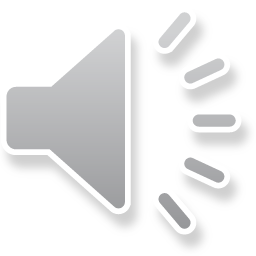 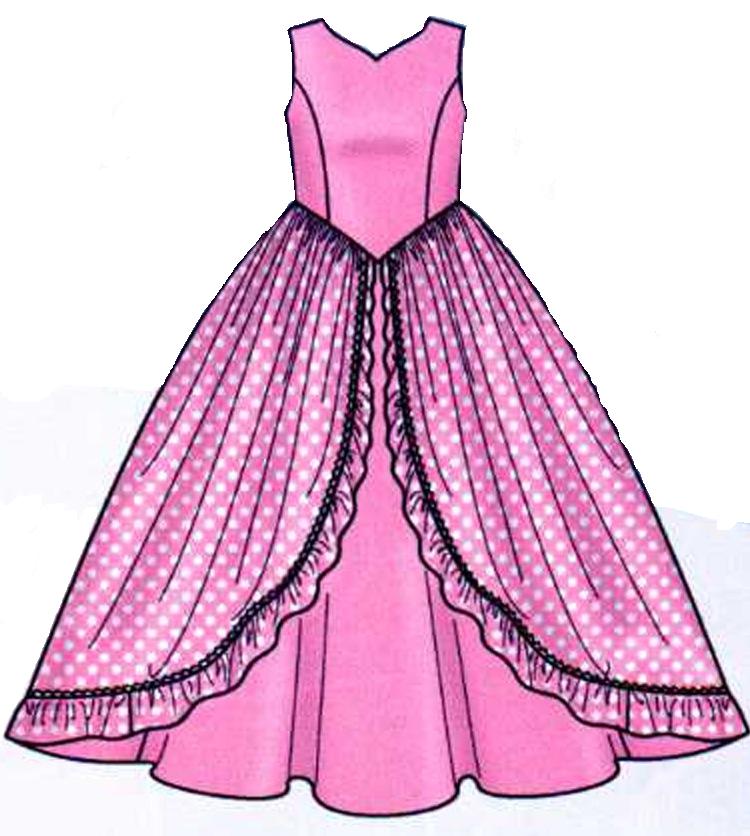 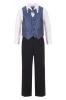 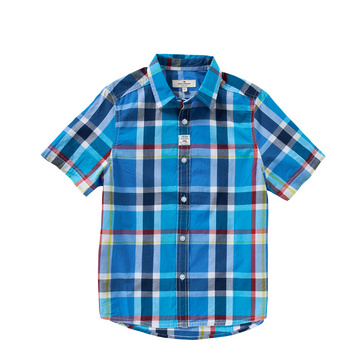 Выбрать одежду
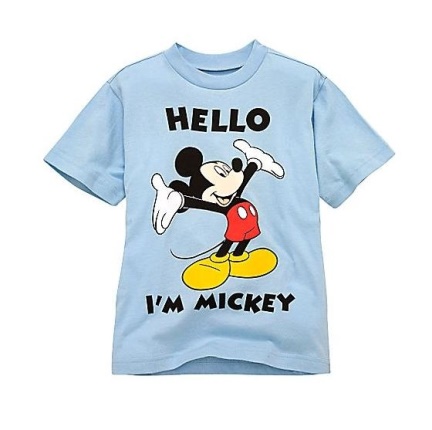 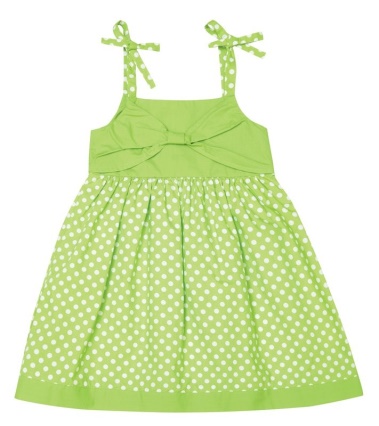 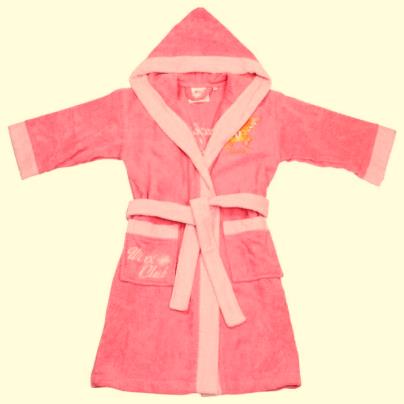 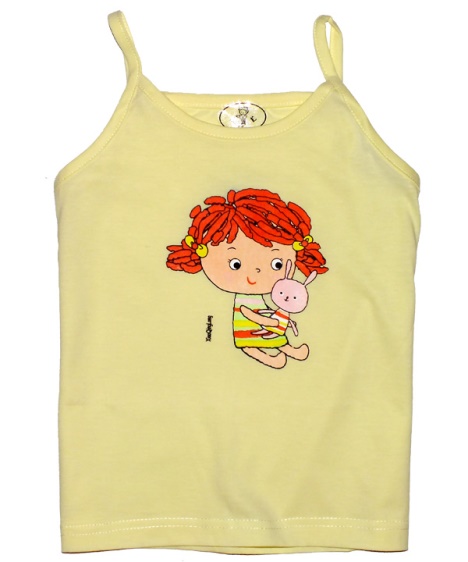 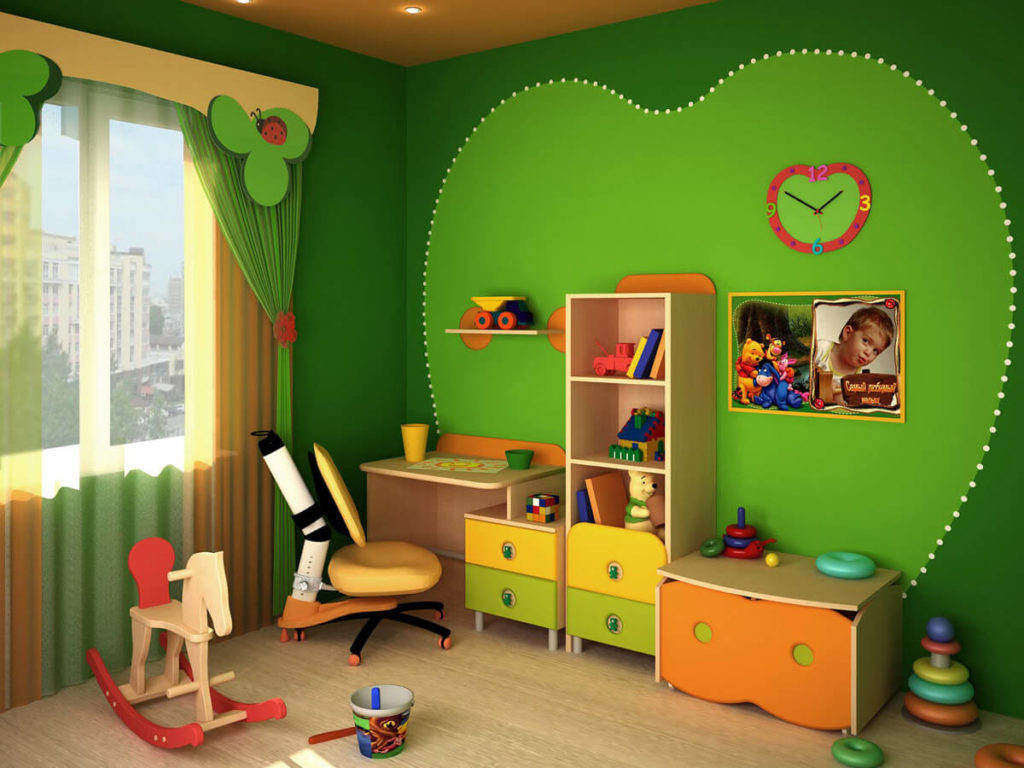 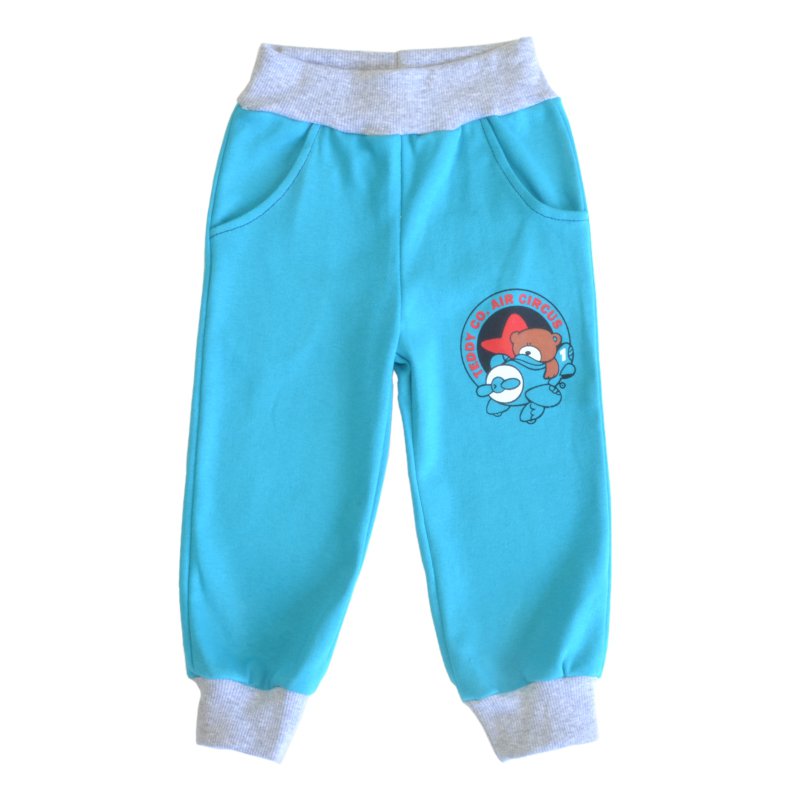 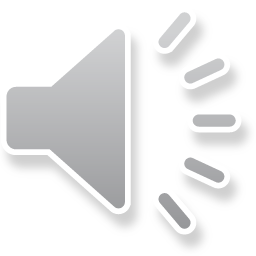 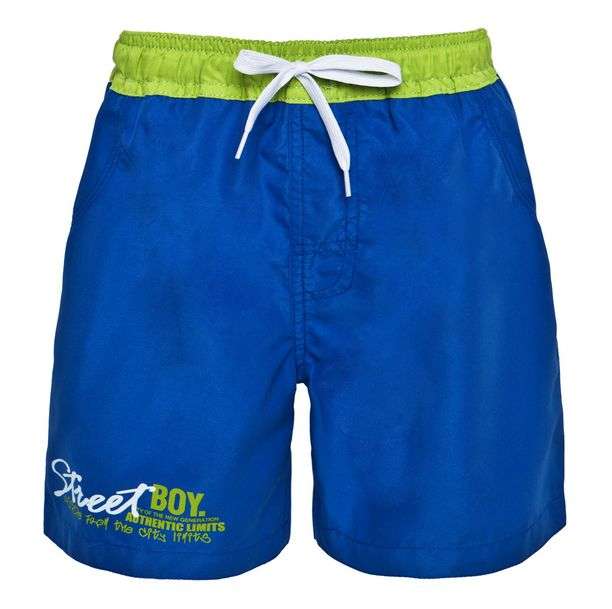 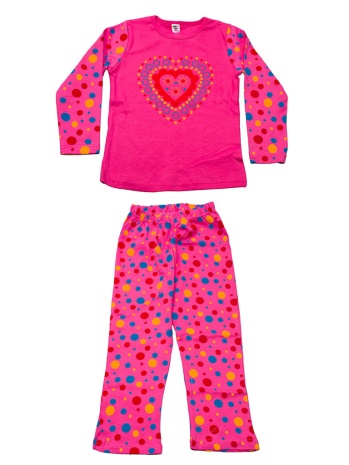 Выбрать одежду
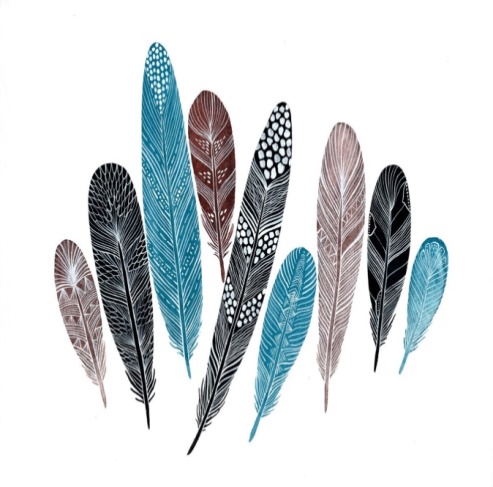 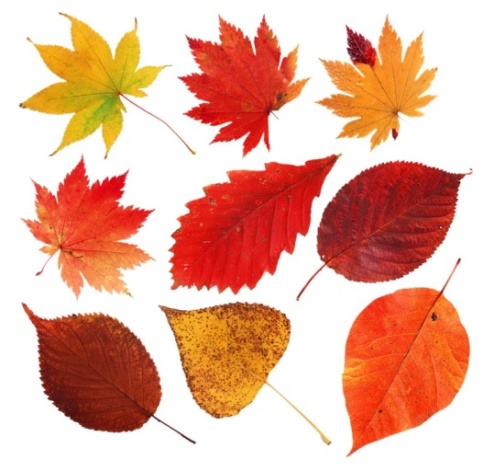 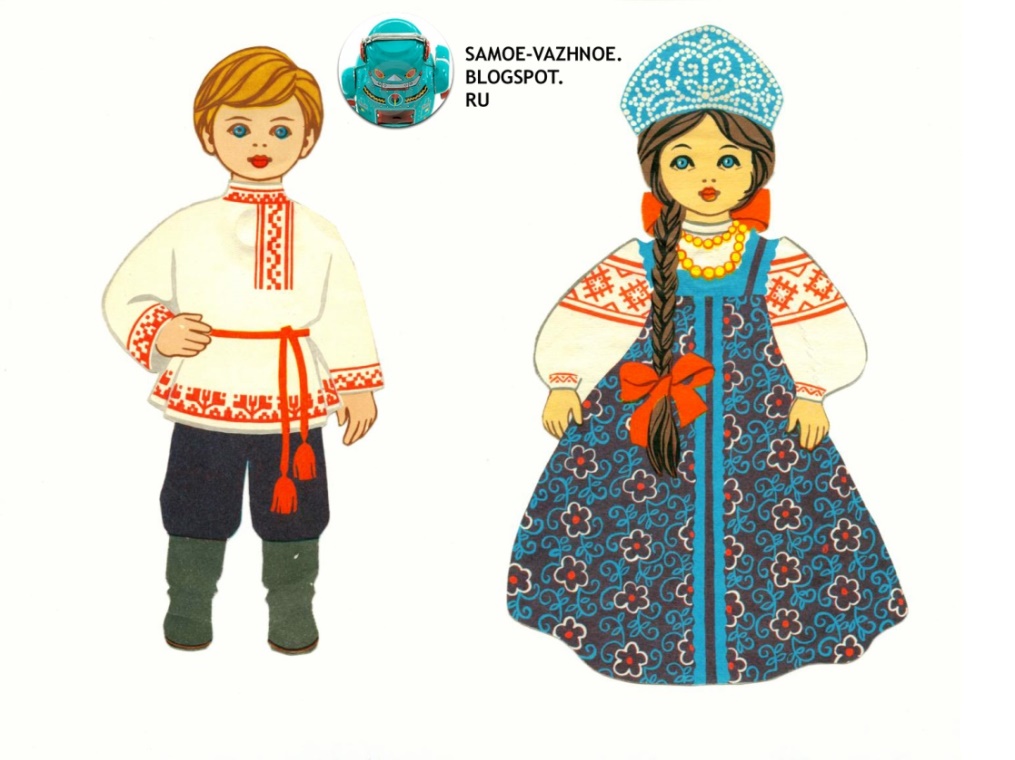 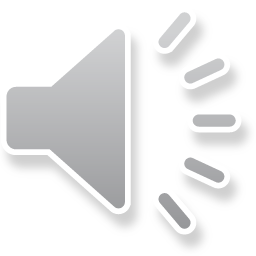 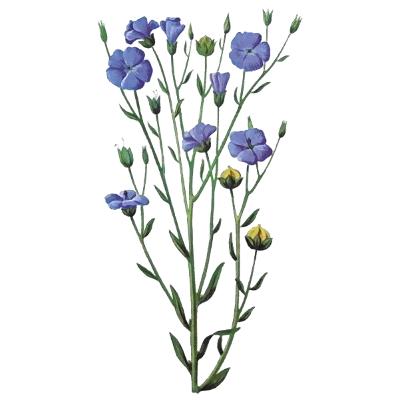 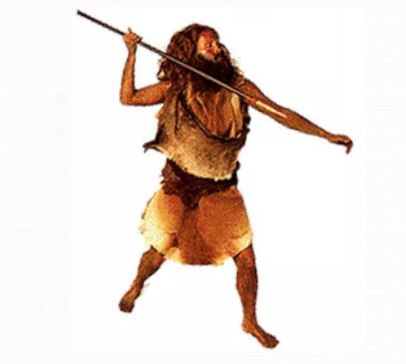 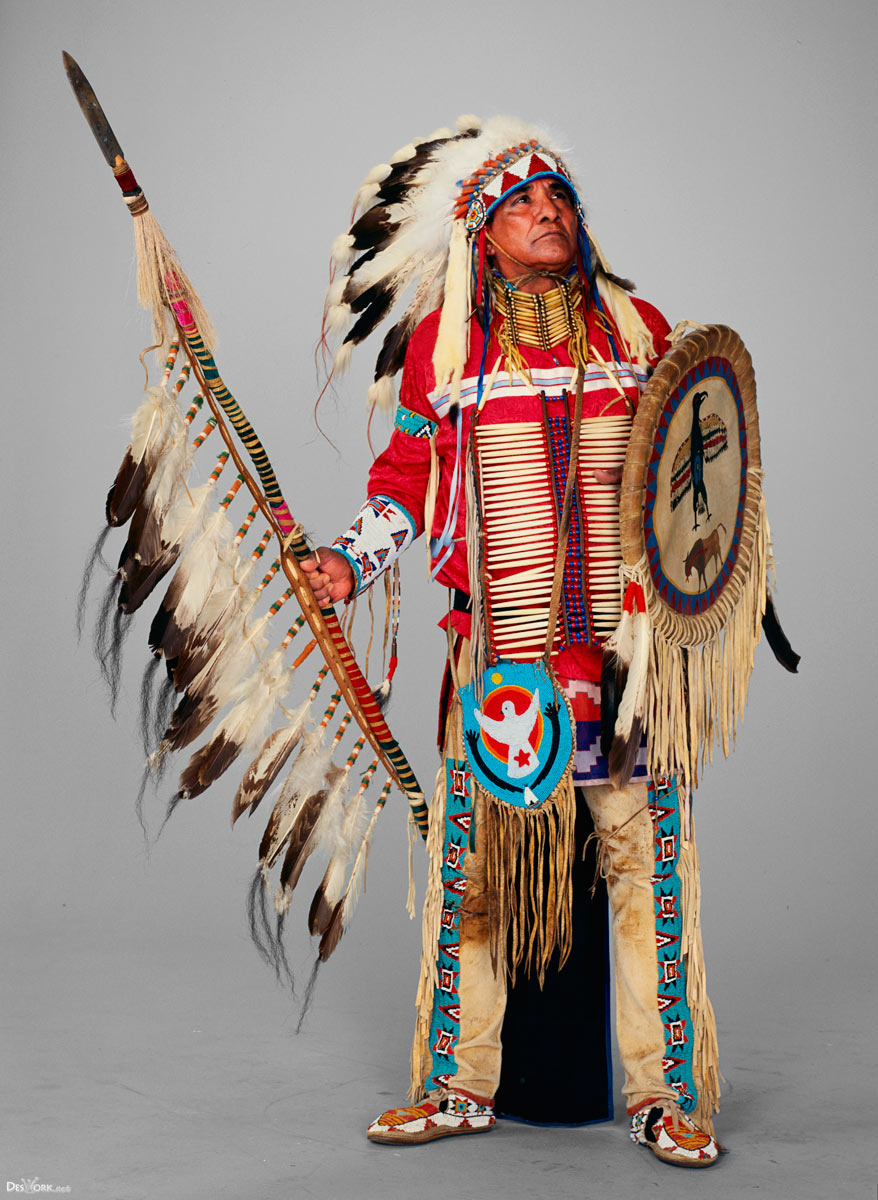 Очень давно люди использовали в своей одежде перья разных птиц. Перья служили не столько  для тепла и сухости, но были частью украшения и признаком богатства. В некоторых племенах индейцев перья могли носить только вожди племени.
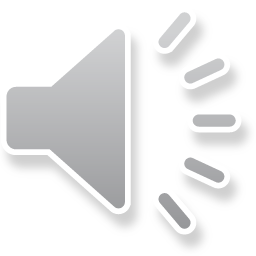 Выбрать 
раздел
Что могло помочь человеку в древности согреться и укрыться от дождя? Ни зонтов, ни тканей еще не было. Конечно, листья разных растений, особенно крупные листья. Из них делали юбки, венки. Теперь листья служат только для создания нарядов, например для маскарада.
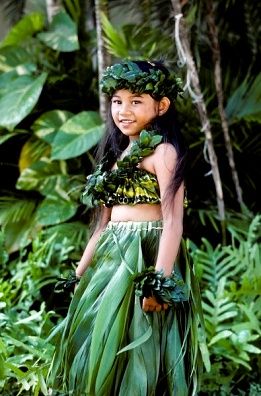 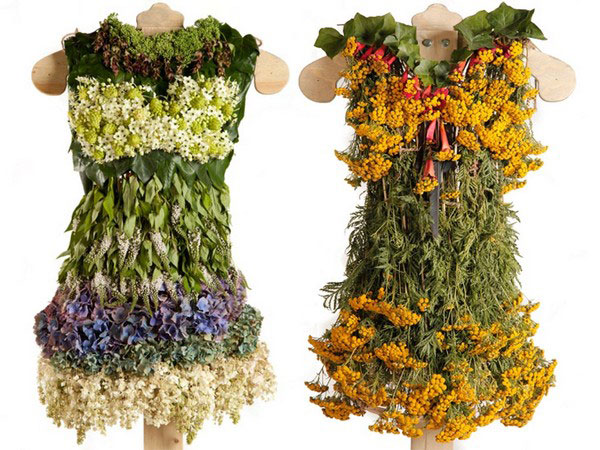 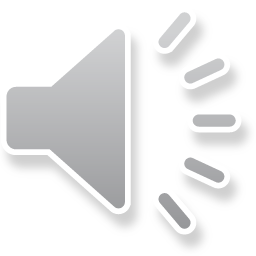 Листья, перья были очень красивы, но мало спасали от холода. Древний человек использовал для создания теплой одежды шкуры животных. Такая одежда очень хорошо защищала от холода. Шили такую одежду костяными иглами.
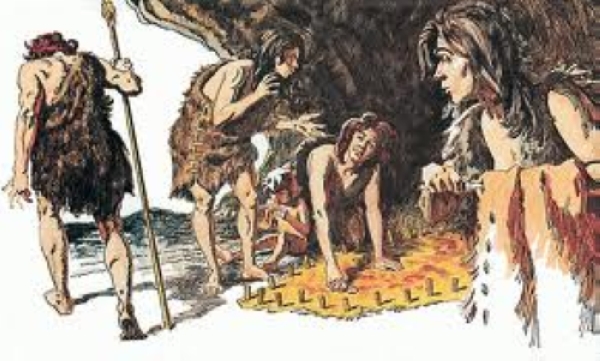 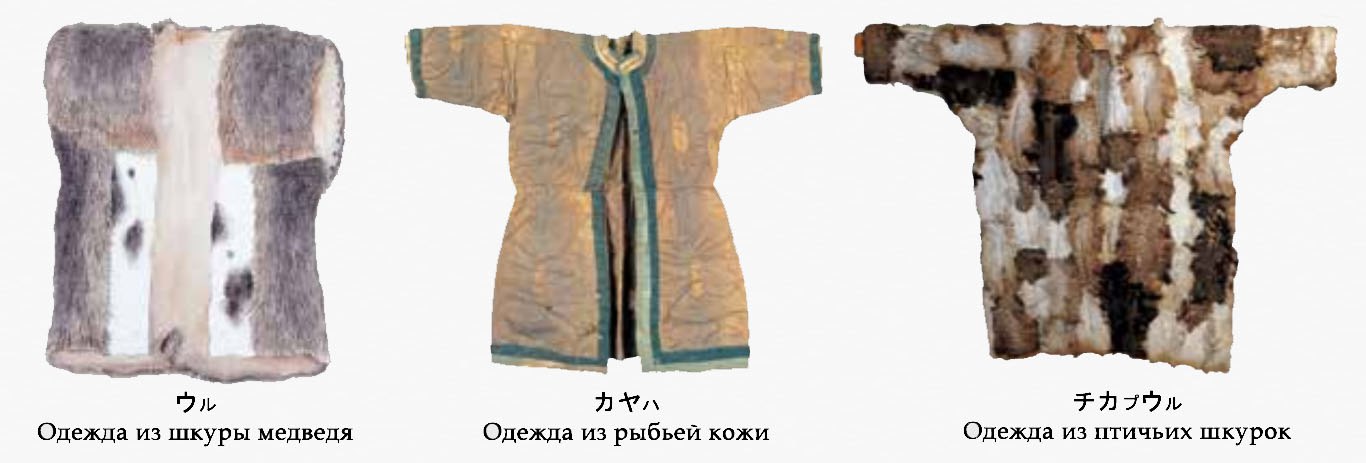 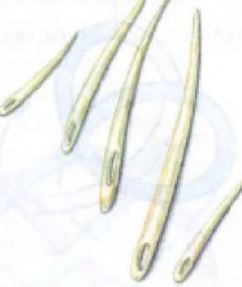 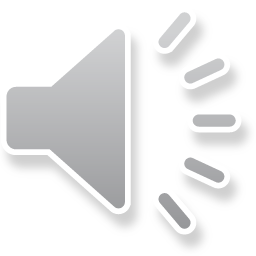 Выбрать 
раздел
Позднее, люди научились ткать ткань из растений: льна, хлопка. Научились использовать шерсть овец, пряли из нее нити и вязали одежду. Использовали прялки, веретено и ткацкие станки.
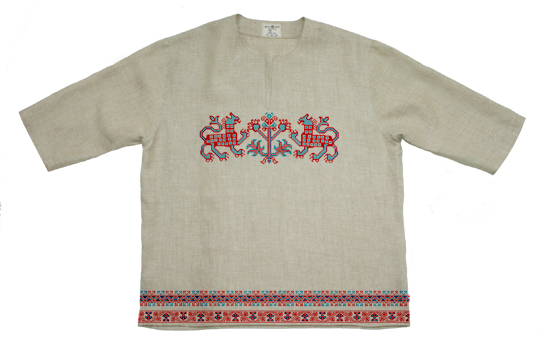 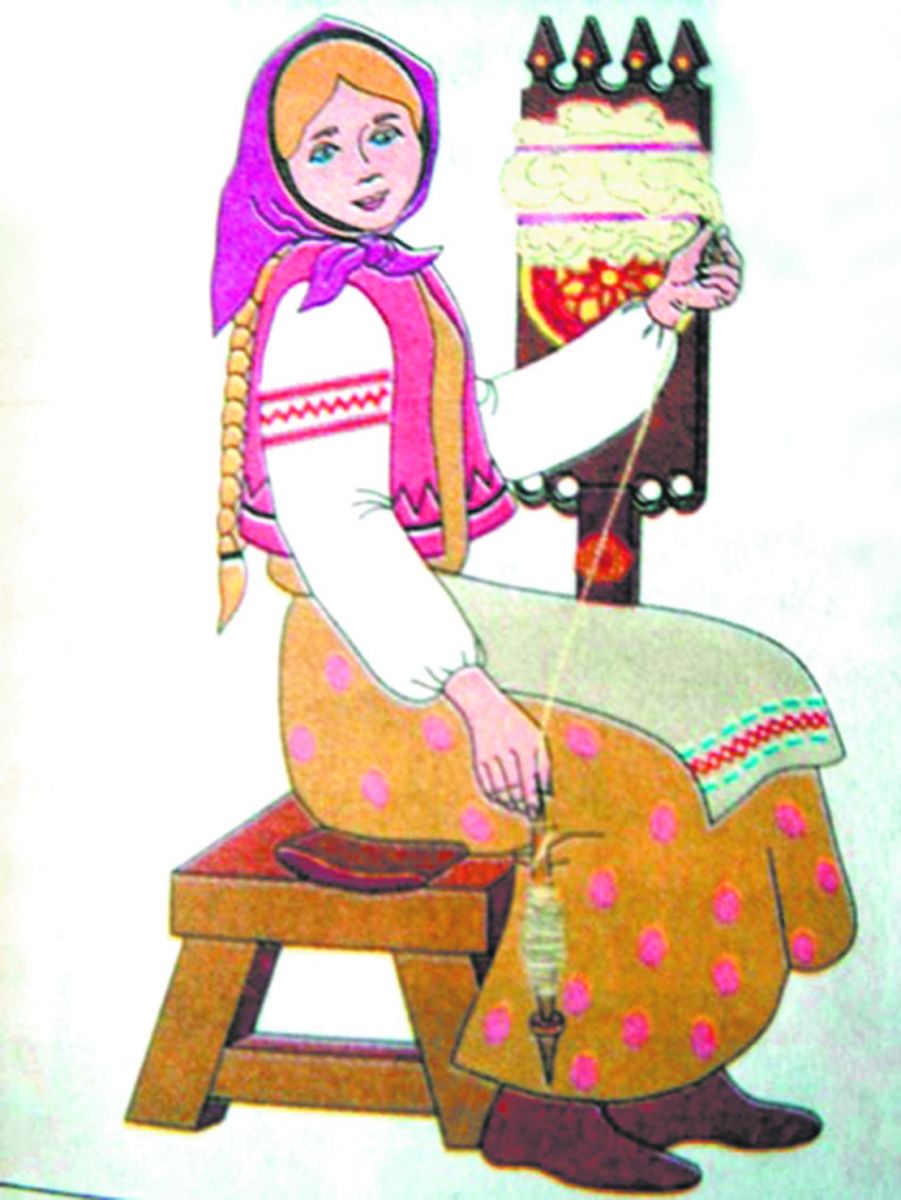 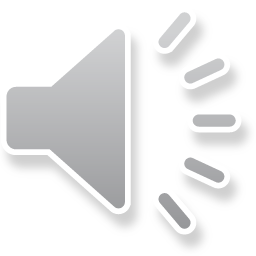 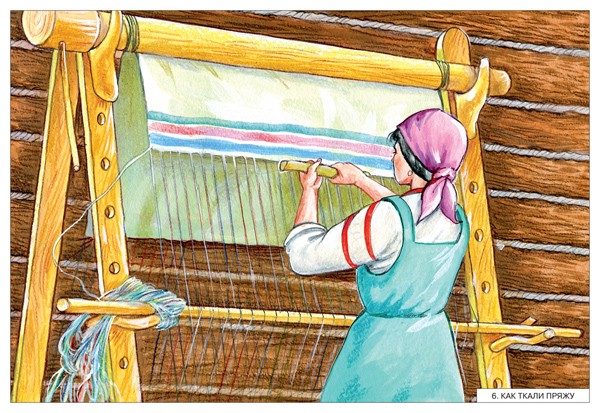 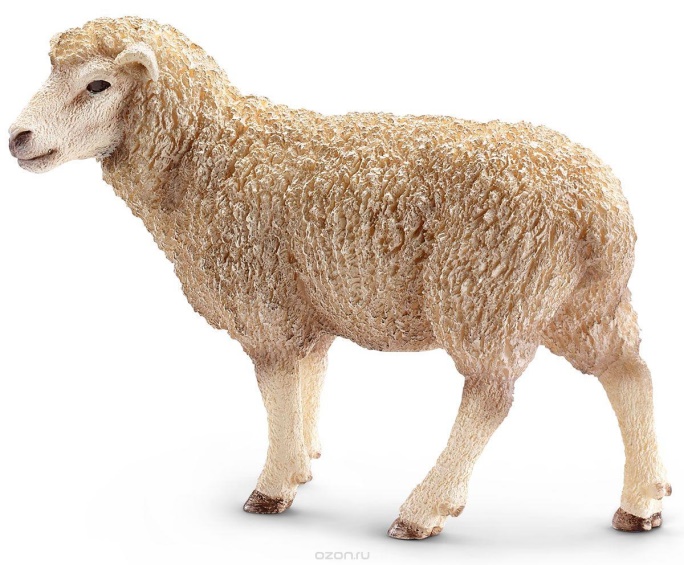 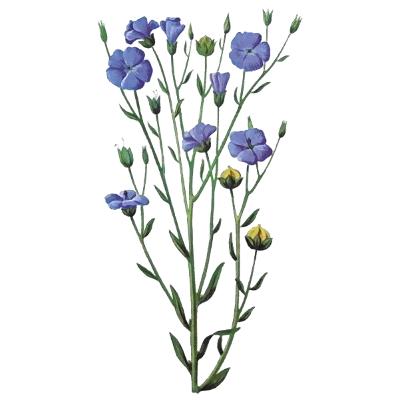 Выбрать 
раздел
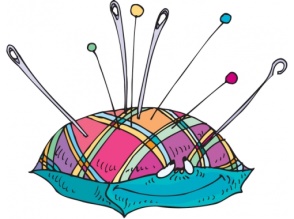 Кто шьет одежду?
Художник - модельер
Закройщик
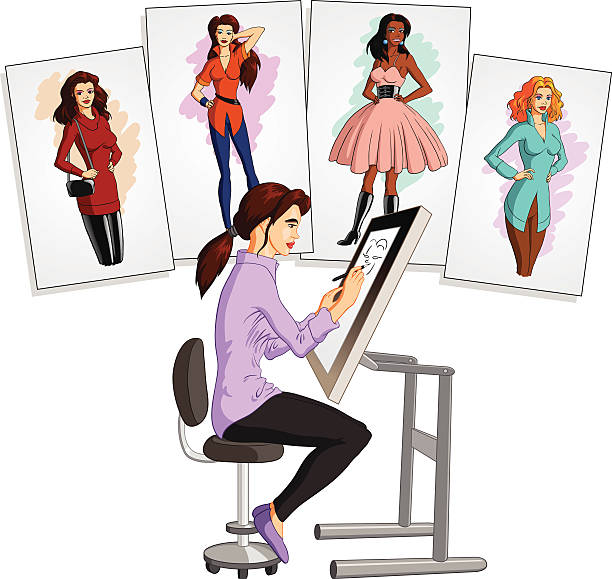 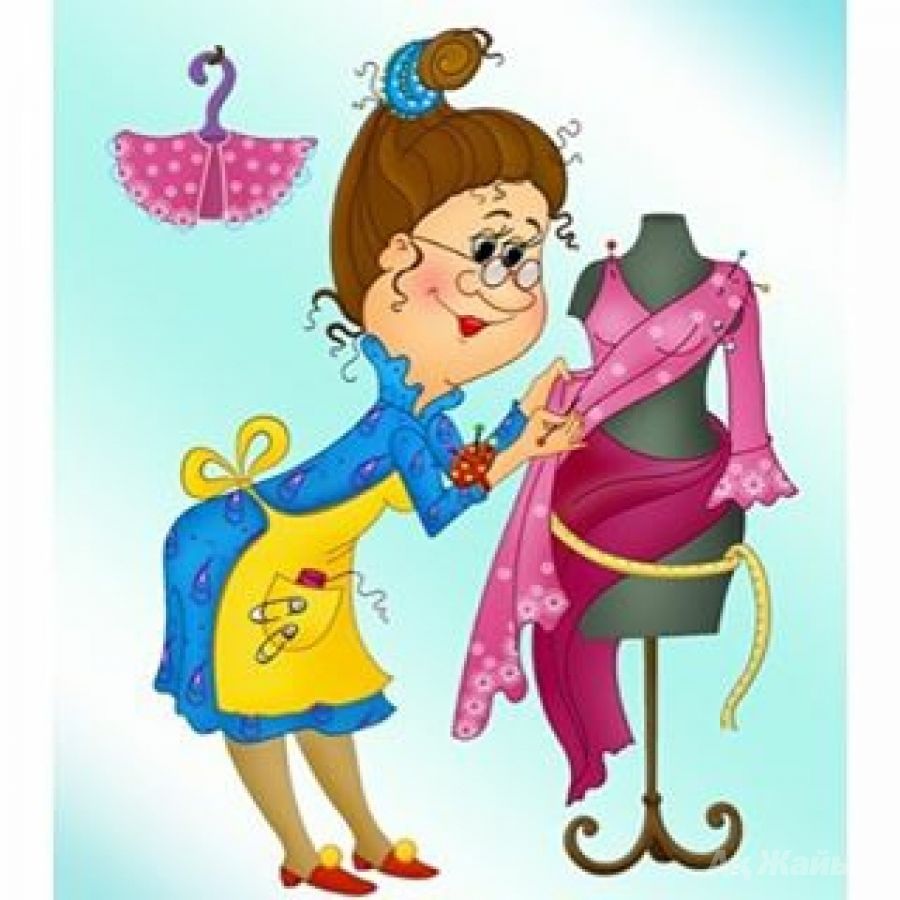 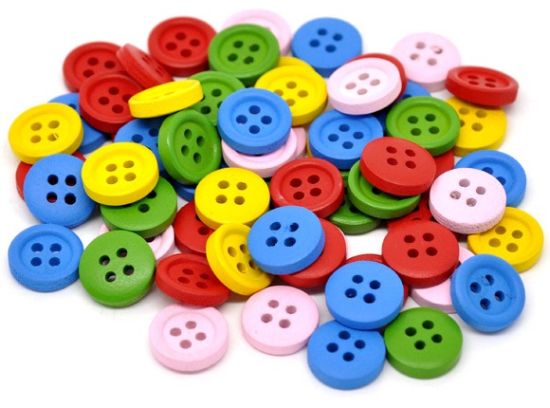 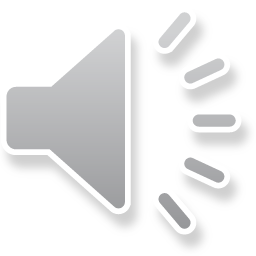 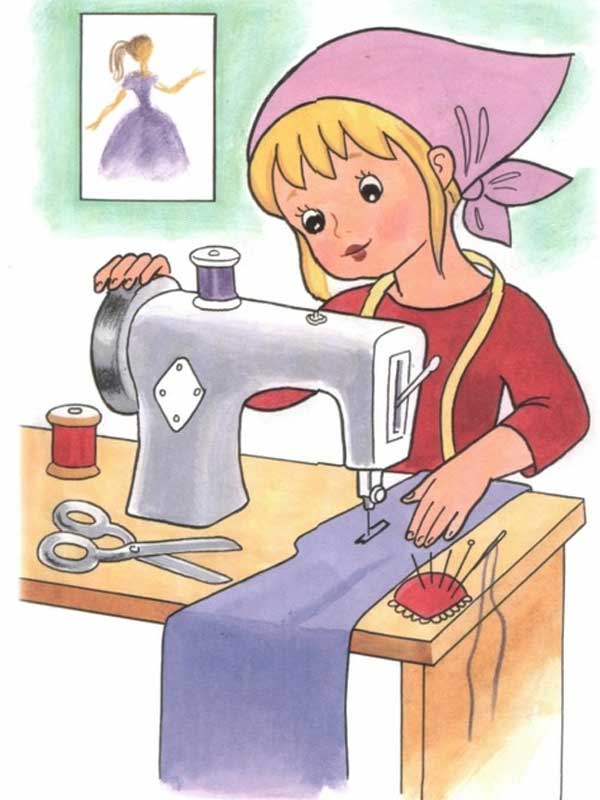 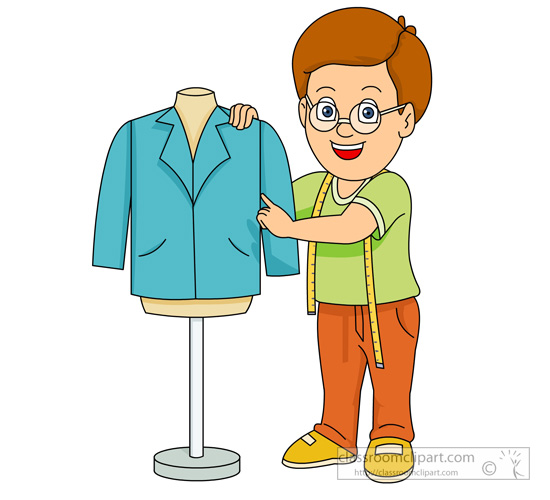 Портной
Швея
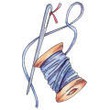 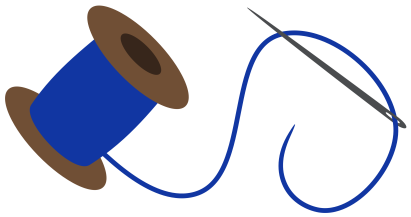 Воротник
Пояс
Рукав
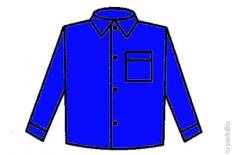 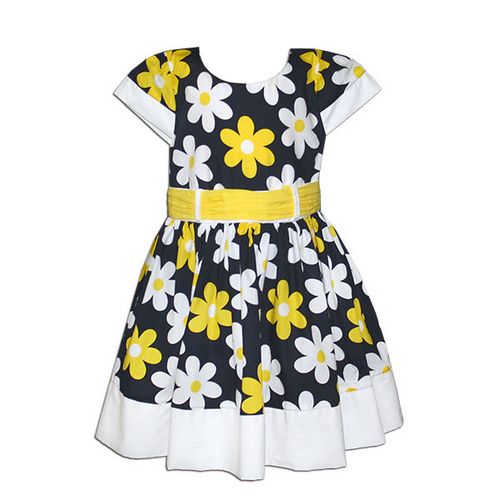 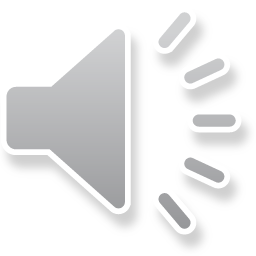 Карман
Юбка
Оборка
Поиграем?
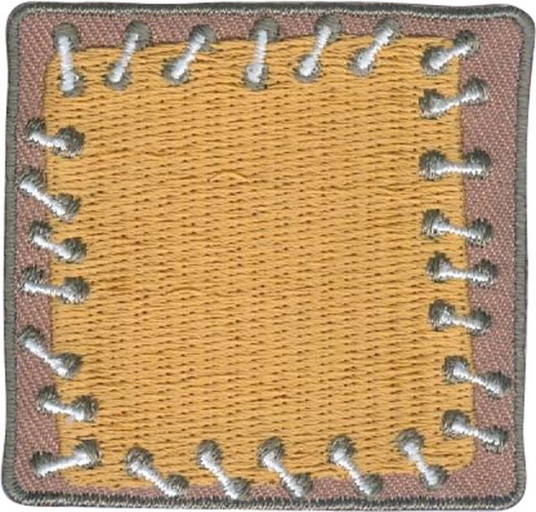 4-й лишний
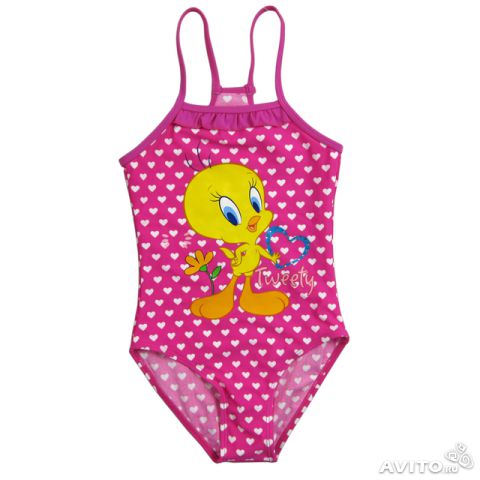 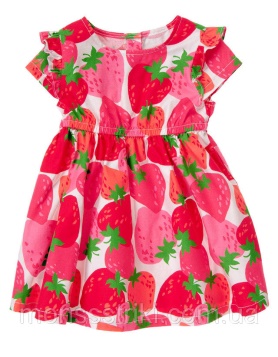 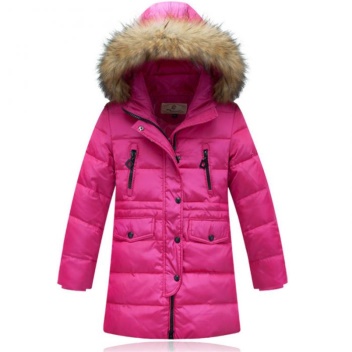 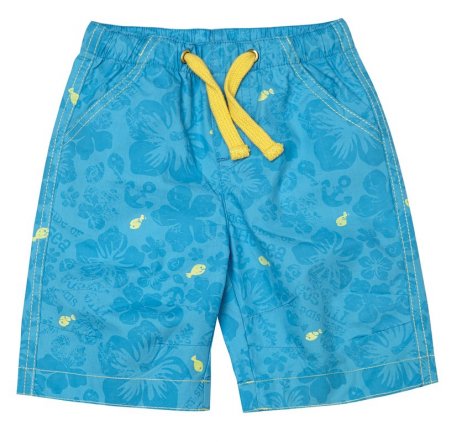 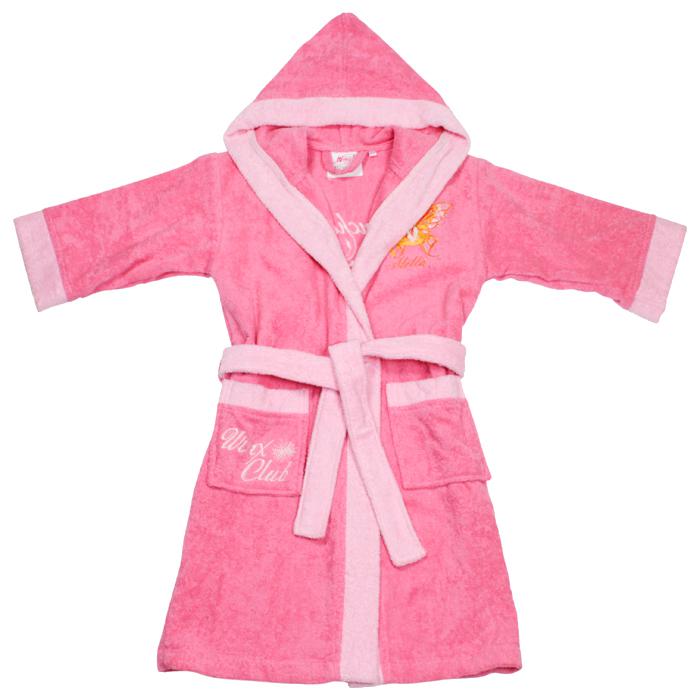 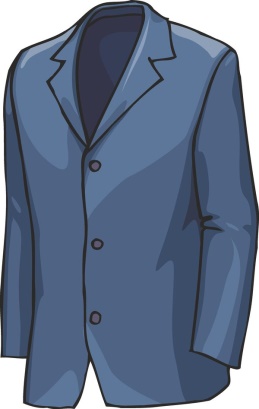 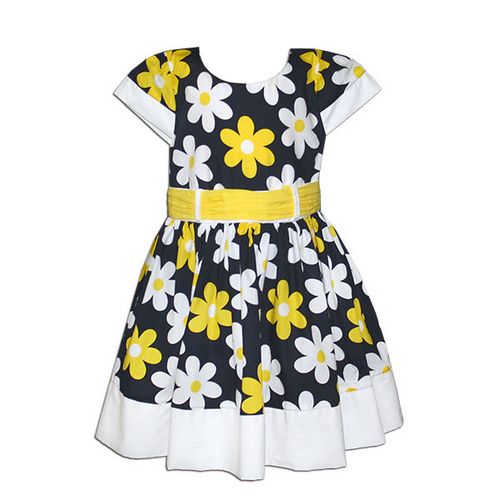 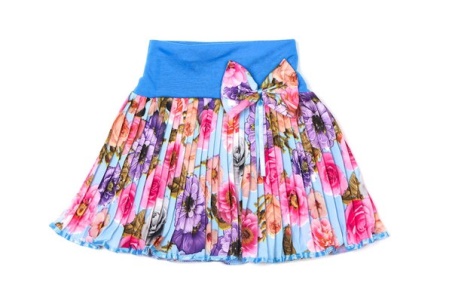 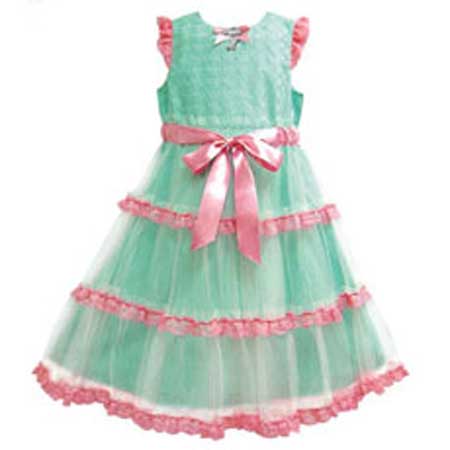 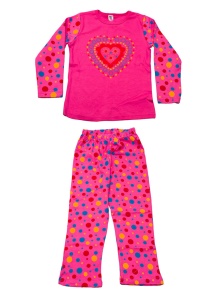 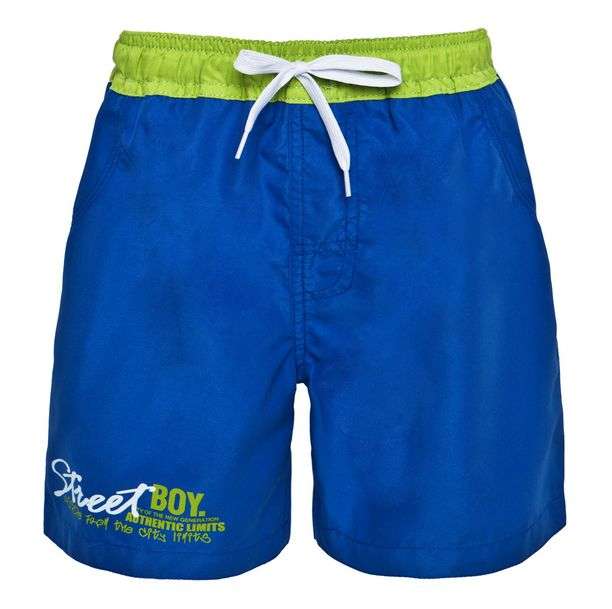 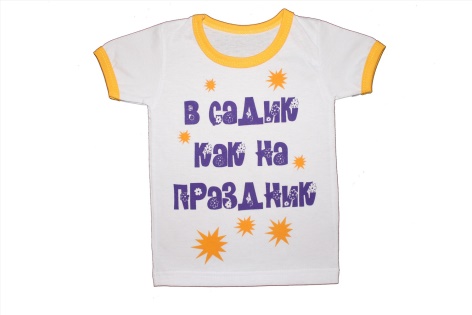 К выбору игр
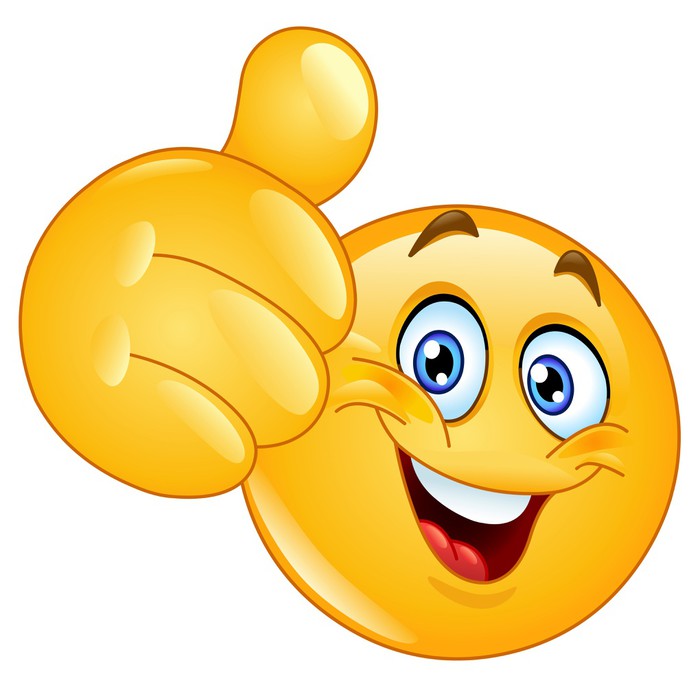 Молодцы! Играем дальше?
ПРОДОЛЖИТЬ
Очень жаль! Попробуй ещё.
ПРОДОЛЖИТЬ
Интерактивный плакат «Одежда»
Составили:
 Нестерова Елена Владимировна
Баева Анастасия Петровна
2018г.